よこむきで一緒にあそぼう
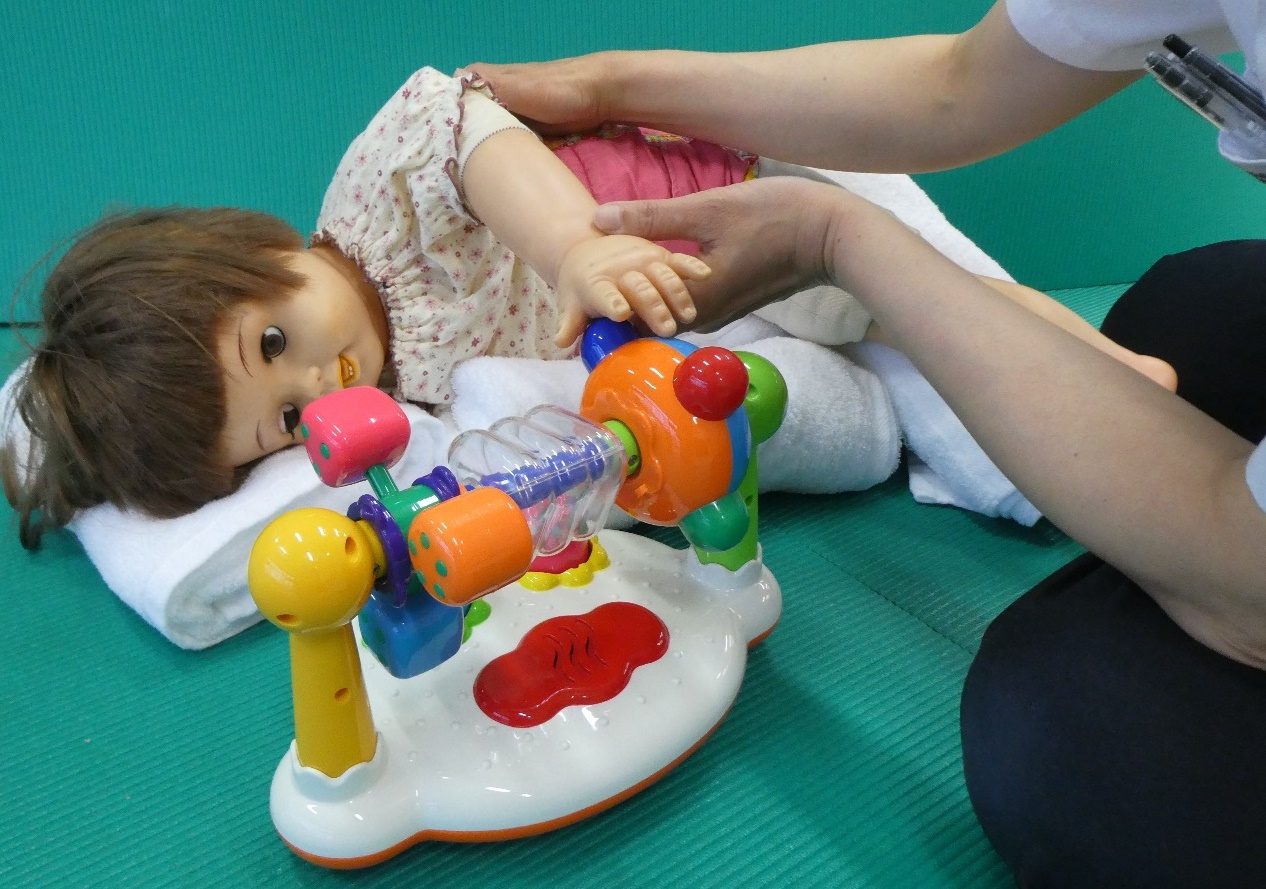 ♪
①バスタオルを三つ折り、または　
　四つ折りにして枕にします
②体の前や足の間に丸めたタオル　　
　を入れて安定させます
③下側の手が前に出ているか確認
　しましょう
④上側の手をゆらゆらさせて　　　
　リラックスさせたりします
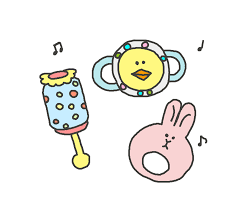 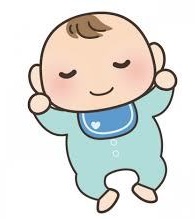 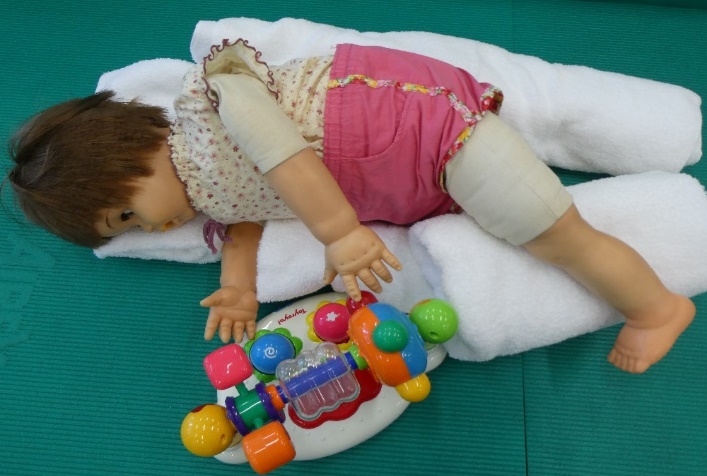 Let’s　Tｒｙ！　一人でゴロン
①肩から背中をバスタオルで支えて体を安定させよう
②両手を合わせて拍手をしたり、おもちゃを触ったり
　握ったりしてみよう
※遊んでいるおもちゃは見える位置に置いてね